Les Méningites
Pr. M. Messast
I. Généralités
Urgence médicale :
Diagnostique : Ponction lombaire
Diagnostic positif : éléments cellulaires dans le LCS
Polynucléaires : méningite purulente
Lymphocytes : méningite à LCS clair
Diagnostic étiologique : isolement du germe dans le LCS
Thérapeutique : antibiothérapie précoce
Pronostic sévère
Mortalité de 10-50%
II. Clinique
Syndrome méningé
Syndrome infectieux
Syndrome neurologique
Syndrome liquidien
II. Clinique (1)
Trépied fonctionnel
Céphalées : en casque, intenses, rebelles, génératrices d’insomnie et de photophobie, diffuses, continues avec des paroxysmes
Vomissements : faciles en jet
Constipation : rare (remplacée par des diarrhées)
Signes physiques
Contracture méningée
Couché en chien de fusil, dos tourné à la lumière
Raideur de la nuque
Signe de Kernig
Signe de Brudzinsky
Hyperesthésie cutanée
Raie méningitique
Contracture méningée
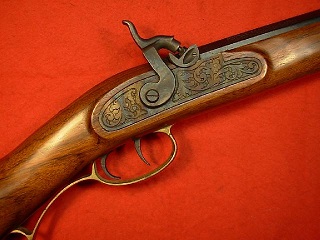 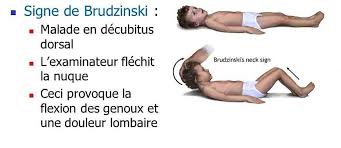 II. Clinique
Syndrome méningé
Syndrome infectieux
Syndrome neurologique
Syndrome liquidien
II. Clinique (2)
Frissons  intense inaugural
Température à 39-40°C
Troubles digestifs
Splénomégalie
Purpura (pétéchies)
Arthralgies
II. Clinique
Syndrome méningé
Syndrome infectieux
Syndrome neurologique
Syndrome liquidien
II. Clinique (3)
convulsions
Troubles de la conscience
Obnubilation
Coma
Paralysies
Paires crâniennes
Des membres
IV. Diagnostic
Syndrome méningé
Syndrome infectieux
Syndrome neurologique
Syndrome liquidien
La ponction lombaire (PL)
Indications 
Céphalées fébriles
Avec ou sans signes neurologiques
Contre-indications
Signes de localisation neurologique
Score de Glasgow ≤ 11
Crises convulsives
	Pratiquer une TDM ou une IRM avant PL
Liquide Céphalo-Spinal 
Trouble ou purulent : méningites purulentes
Clair : méningites à liquide clair
Ponction lombaire
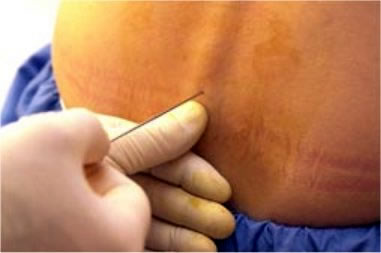 Méningites purulentes
Ponction lombaire
Pratiquée en urgence
Liquide Céphalo-Spinal (LCS) est trouble ou purulent
Cytologie
Hypercytose : > 500 éléments/mm3 (< 5 éléments/mm3 lymphocytes)
Polynucléaires altérés
Chimie
Hyperalbuminorachie : > 1 g/l (normales : 0,20-0,40 g/l) 
Hypoglycorachie : normale égale à la ¾ glycémie concomitante
Bactériologie
Coloration de Gram
Cocci à Gram négatif : Méningocoques
Cocci à Gram positif : Pneumocoques (streptocoques, staphylocoques)
Bacilles à Gram positif : Listeria monocytogenes
Bacilles à Gram négatifs : Haemophilus influenzae (E. coli…)
Culture systématique avec antibiogramme
Recherche d’antigènes solubles (méningocoque, pneumocoque et haemophilus)
III. Formes cliniques
Méningocoques
Pneumocoques
Autres germes
Méningite à méningocoquesméningite cérébro-spinale (MCS)
Circonstances de survenue
Grand enfant et adulte jeune
Cas sporadiques ou petites épidémies
Particularités cliniques
Syndrome méningé net
Troubles neurologiques absents
Syndrome infectieux
Arthralgies fugaces
Herpès naso-labial
Purpura pétéchial
Évolution sous traitement
Guérison
Mortalité : 5-15%
III. Formes cliniques
Méningocoques
Pneumocoques
Autres germes
Méningite à pneumocoques
Circonstances de survenue
Les deux extrêmes de la vie
Porte d’entrée
ORL : otite, sinusite
Traumatisme crânien, brèche ostéoméningée
Splénectomisé, drépanocytaire
Particularités cliniques
Syndrome méningé : contracture méningée intense
Troubles neurologiques
Coma
Convulsions
Paralysies paires crâniennes
Syndrome infectieux
Évolution sous traitement
rechutes
Mortalité : 20-50%
III. Formes cliniques
Méningocoques
Pneumocoques
Autres germes
Autres méningites purulentes
Haemophilus influenzae
Avant l’âge de 5 ans et après 65 ans
immunodéprimé
Listéria monocytogenes
Immunodéprimé
Syndrome cérébelleux
Streptocoques
Complique une oto-mastoïdite
Évolution favorable
Staphylocoques
Iatrogène
Pronostic sévère
Bacilles à Gram négatif
Graves
V. Traitement
Urgence thérapeutique absolue
Pronostic dépend de la précocité du traitement
Méningocoques : 
Céfotaxime : 200 mg/kg/j en 4 perfusions
Ou Ceftriaxone : 75 mg/kg/j en perfusion
pendant 5 à 7 jours
Pneumocoques : 
Céfotaxime 300 mg/kg/j en 4 perfusions 
Ou Ceftriaxone : 100 mg/kg/j en perfusion
pendant 10 jours
Dexaméthasone : 10 mg IV toutes les 4 heures 
pendant 4 jours
Germe indéterminé : comme pneumocoque
VI. Prophylaxie
Méningocoque
Sujet contact
Personnel soignant
Personnes vivant sous le même toit
Personne en face-à-face
Rifampicine
600 mg per os 2 fois par jour
Pendant 2 jours
Vaccination
Pneumocoque
Vaccination
Méningites récidivantes 
Obligatoire chez le nouveau-né
2, 4 et 12 mois

Haemophilus influenzae B
Vaccination obligatoire
2, 4 et 12 mois
Méningites à LCS clair
Généralités
Posent un problème diagnostic
Méningites virales : bénignes
Méningite tuberculeuse : grave
Méningite listérienne : grave
Ponction lombaire
Pratiquée en urgence
Liquide est clair « eau de roche »
Cytologie
Hypercytose : > 5 éléments/mm3
Lymphocytes ou mixte
Chimie
Hyperalbuminorachie : > 1 g/l (normales : 0,20-0,40 g/l) 
Hypo ou normo-glycorachie (normale égale à la ½ glycémie)
Bactériologie
Coloration de Gram et de Ziehl (BAAR)
Culture systématique avec antibiogramme
Culture sur löwenstein systématique (BK)
Diagnostic étiologique
Méningites virales
Méningite tuberculeuse
Méningite listérienne
Autres causes
Méningites virales
Surtout enfant et adulte jeune
Clinique
Début brutal
Syndrome méningé franc
Céphalées intense
État général conservé
Pas de signes neurologiques
Ponction Lombaire
LCS hypertendu
 < 500 lymphocytes/mm3
Protéïnorachie 0,5 - 1 g/l
Glycorachie normale
Étiologie : VIH, oreillons, ECHOvirus, Coxsakie, poliovirus, herpès
Méningite tuberculeuse (1)
Début progressif 
Fièvre vespérale, sueurs nocturnes
Altération de l’état général, amaigrissement
Asthénie, anorexie
Troubles de l’humeur
Particularités cliniques
Syndrome méningé fruste
Troubles neurologiques : méningite basilaire
Coma
Convulsions
Paralysies des paires crâniennes
Syndrome infectieux modéré
Méningite tuberculeuse (2)
Ponction Lombaire
100-300 lymphocytes/mm3
Parfois panachée polynucléaires
Hyperprotéïnorachie 0,5 – 2 g/l
Hypoglycorachie < ½ glycémie
Coloration de Ziehl et culture sur Löwenstein
Rechercher une tuberculose
Notion de contage
Clinique, radiologie et IDR, BK
hyponatrémie
Méningite tuberculeuse (3)
Urgence thérapeutique
Antibiothérapie spécifique immédiate
Rifampicine + Isoniazide + pyrazinamide + éthambutol (RHZE)
Dexaméthasone : 10 mg IV toutes les 4 heures
pendant 2- 4 semaines
Évolution sous traitement
Mortalité : 60%
Méningite listérienne
Tableau comme tuberculose
Ponction lombaire 
Formule panachée
hyperprotéïnorachie
Hypoglycorachie modérée
Traitement en urgence
Amoxicilline 200 mg/kg/j en 6 IVD
Associée Gentamycine 2-3 mg/kg/j en 1 perfusion lente
Durée : 3 semaines
Autres causes
Leptospirose
Brucellose
Paludisme grave (Neuropaludisme)
Mycosiques
Cryptocoque
candida
LCS normal
Méningisme
LCS normal
< 5 éléments/mm3
Protéïnorachie : 0,20-0,40 g/l
Glycorachie : = ½ glycémie
Surtout chez l’enfant
Angine
Pneumopathie
virose